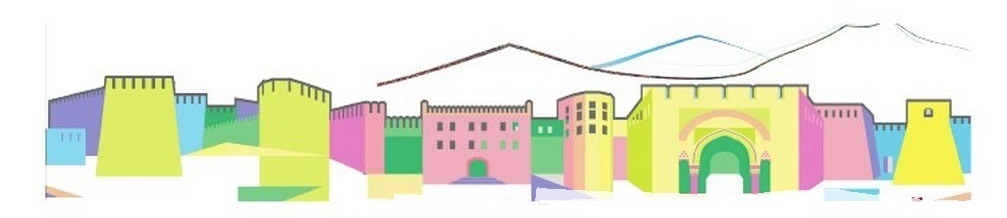 Бюджет для граждан 
городского округа «город Дербент»
2021
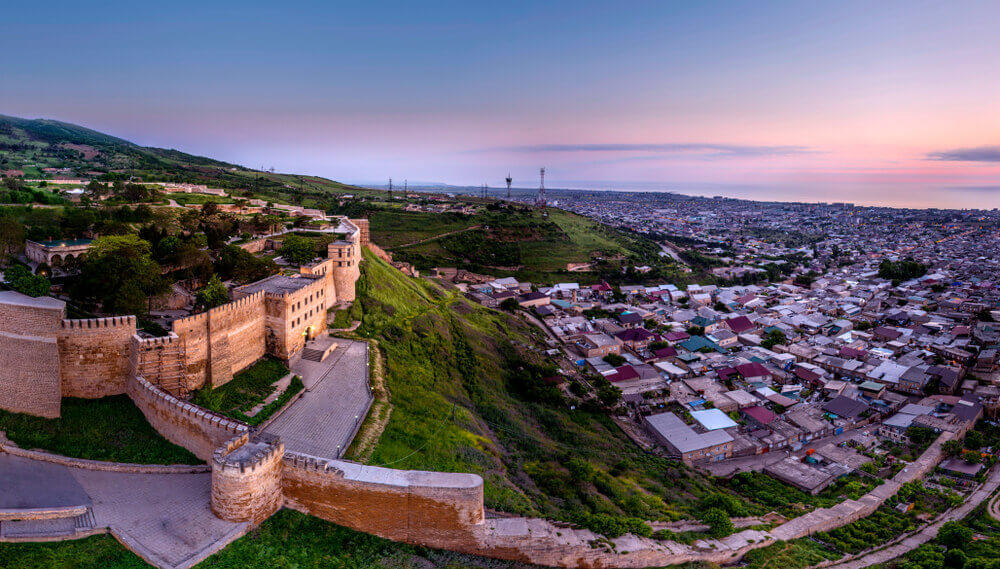 Решение  Собрания депутатов от 17.12.20г. №21-1
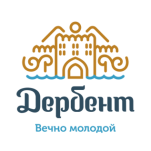 Показатели социально – экономического развития города Дербент на 2021 год
- 125 832 чел. – среднесписочная численность населения города

- 100,9 - индекс потребительских цен

- 10 462 руб. - прожиточный минимум по республике Дагестан 

- 28916,1 руб. - среднемесячная заработная плата
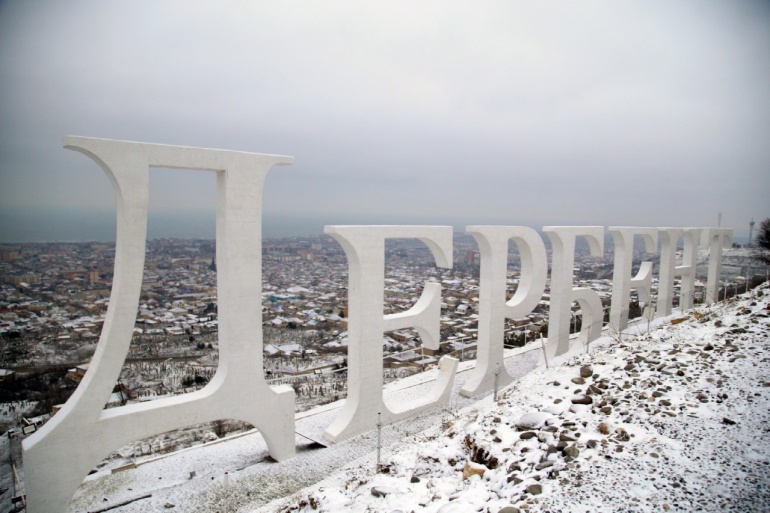 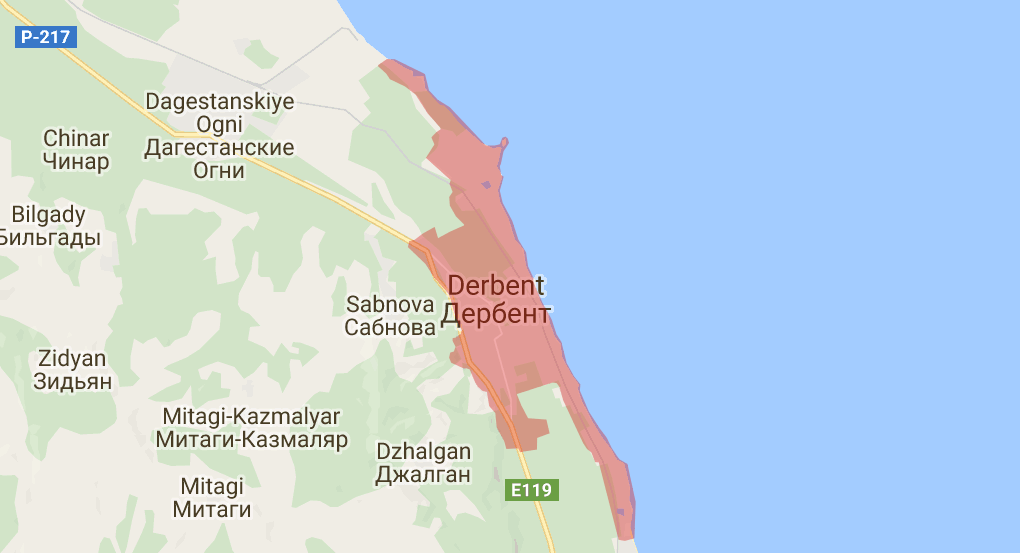 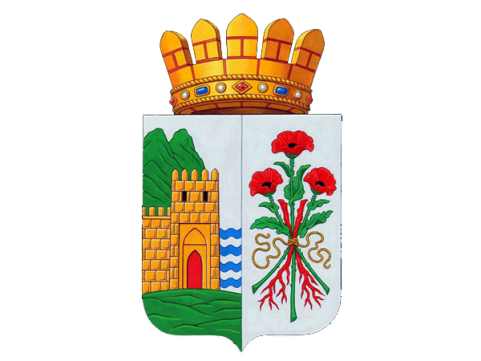 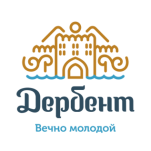 Этапы бюджетного процесса
1. Составление проекта бюджета
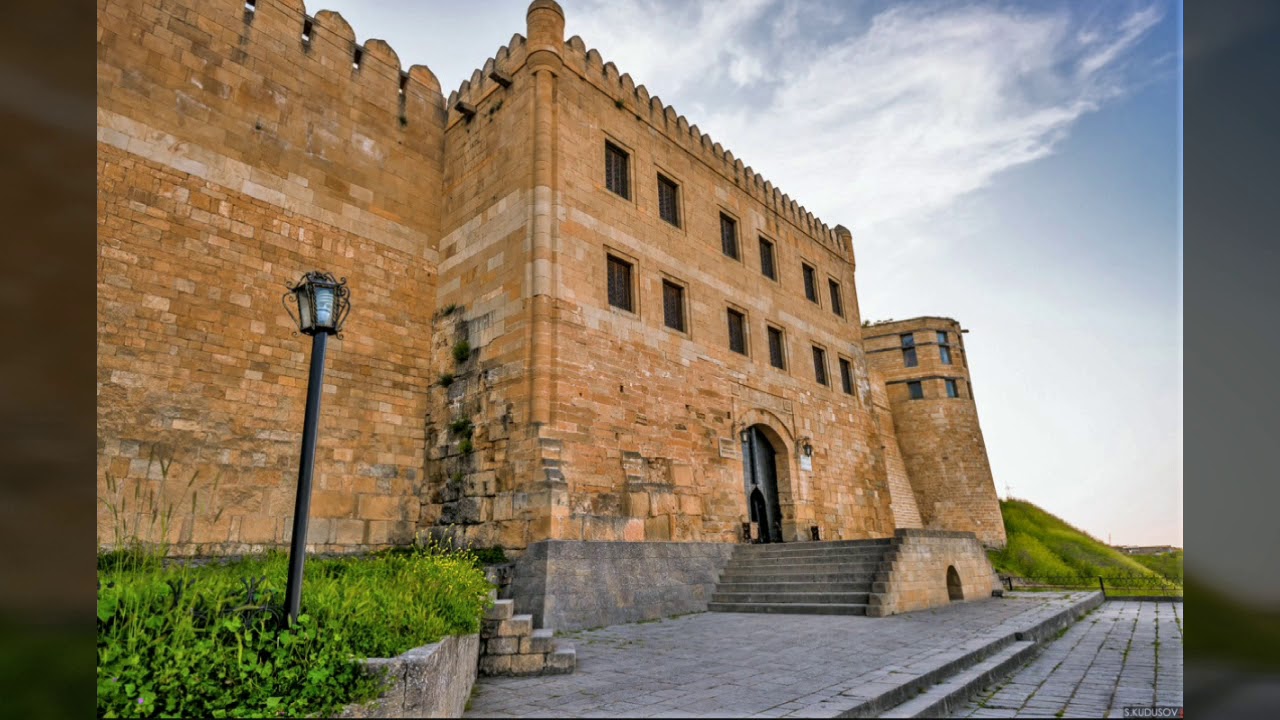 4.Формирование и утверждение отчета об исполнении бюджета
2. Рассмотрение, утверждение бюджета
3. Исполнение бюджета
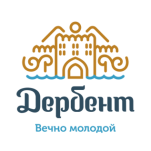 Основные параметры бюджета города Дербент на 2021 год
Образование
2 415 129 4189,00 рублей.
Доходы бюджета 5 399 509 354,00 рублей.
Доходы в расчете
на 1 человека 
42 910,50 руб.
Расходы бюджета 6 143 233 181,00 рублей.
Налоговые доходы
749 578 012,00
рублей.
Социальная политика
88 990 392,00 рублей.
Общегосударственные вопросы
213 058 290,00 рублей.
Жилищно-коммунальное хозяйство
1 859 408 830,00 рублей.
БЮДЖЕТ
Культура и кинематография
204 136 100,00 рублей.
Неналоговые доходы  
83 854 500,00
рублей.
Средства массовой информации
9 000 300,00  рублей.
Национальная экономика
823 094 870,00 рублей.
Физическая культура и спорт
511 511 280,00 рублей.
Расходы в расчете на 1 человека
48 820,90 руб.
Охрана окружающей среды            50 556 120,00 рублей
Безвозмездные поступления
4 566 076 842,00
рублей.
Национальная безопасность и
 правоохранительная деятельность 
18 786 500,00 рублей.
Обслуживание государственного 
 и муниципального долга 
117 200 рублей.
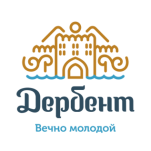 Показатели налоговых и неналоговых доходов на душу населения
Неналоговые доходы 
83 854 500,00 рублей.
В расчете на 
одного человека 6 623,4 руб.
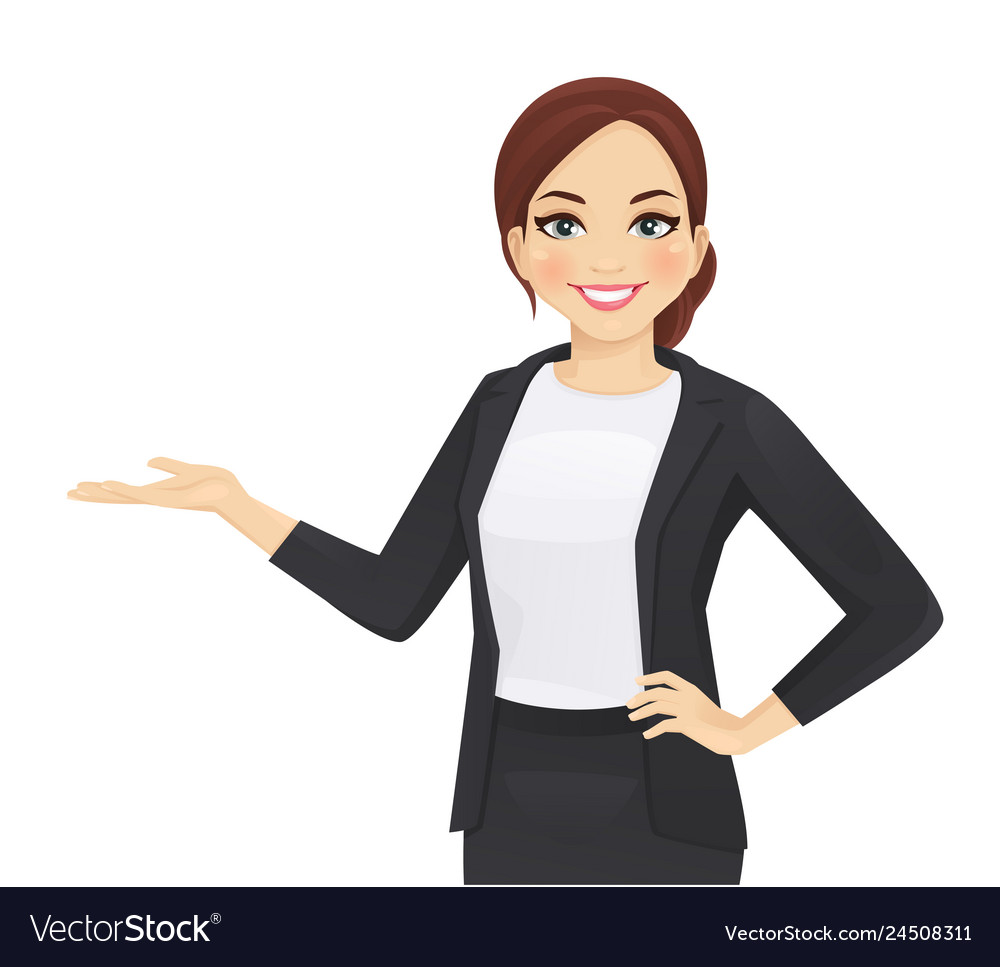 Итого
налоговые и неналоговые доходы 
833 432 512,00
рублей.
Налоговые доходы
749 578 012,00 рублей.
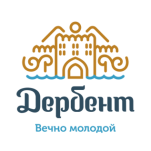 Основные характеристики бюджета города Дербент на 2021 год
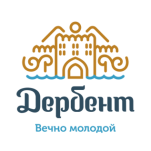 Доходы бюджета городСКОГО ОКРУГА «ГОРОД Дербент»
Доходы бюджета города образуются за счет налоговых и неналоговых доходов, а также за счет безвозмездных поступлений.
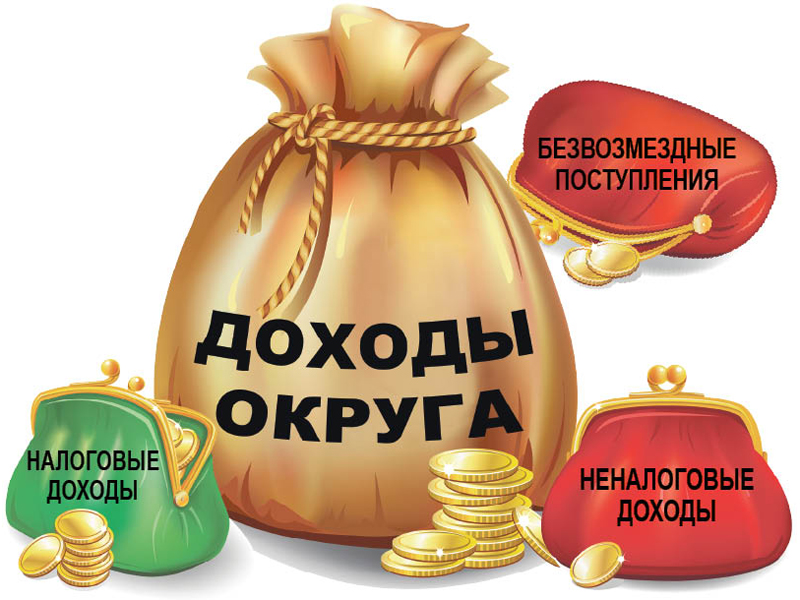 Безвозмездные поступления - это финансовая помощь из бюджетов других уровней (межбюджетные трансферты)
Налоговые доходы – поступления в бюджет от уплаты налогов, установленных Налоговым кодексом РФ
Неналоговые доходы – поступления от уплаты пошлин и сборов, установленных законодательством РФ и штрафов за нарушение законодательства
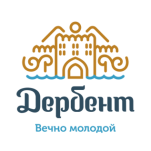 Межбюджетные трансферты (безвозмездные поступления)
Межбюджетные трансферты (безвозмездные поступления) - это средства одного бюджета бюджетной системы РФ, перечисляемые другому бюджету бюджетной системы РФ.
Субсидия - бюджетные средства, предоставляемые бюджету другого уровня бюджетной системы РФ, в целях софинансирования расходных обязательств, возникающих при выполнении полномочий органов местного самоуправления по вопросам местного значения
Дотации - межбюджетные трансферты, предоставляемые на безвозмездной и безвозвратной основе без установления направлений и (или) условий их использования
Формы межбюджетных трансфертов
Субвенция - бюджетные средства, предоставляемые бюджету другого уровня бюджетной системы РФ на безвозмездной и безвозвратной основах на осуществление определенных целевых расходов, возникающих при выполнении полномочий РФ, переданных для осуществления органам государственной власти другого уровня бюджетной системы РФ.
Иные межбюджетные трансферты-  бюджетные средства предоставляемые из бюджета другого уровня, для компенсации дополнительных расходов, возникших в результате решений, принятых органом власти другого уровня
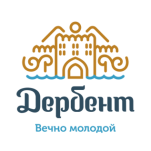 Налоговые доходы  749 578 012тыс.руб.
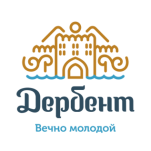 Неналоговые доходы 83 854 500 тыс.руб.
13 500 000  руб.
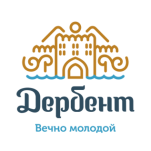 Безвозмездные поступления 4 566 076 842,00 руб.
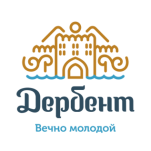 Основные мероприятия по мобилизации 
доходов бюджета
Работа с организациями, выплачивающими заработную плату работникам ниже минимального размера оплаты труда , и использующими конвертные «серые» зарплатные схемы
Мероприятия, направленные на  снижение неформальной занятости и постановку на налоговый учет индивидуальных предпринимателей, с целью увеличения ЕНВД и НДФЛ
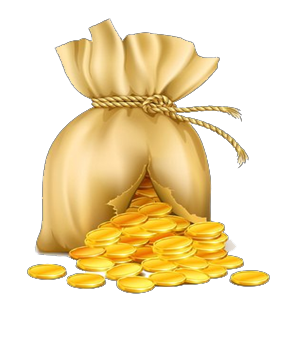 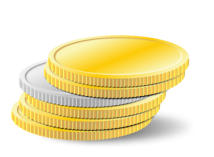 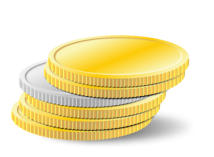 Работа с администраторами доходов бюджета города, направленная на повышение качества администрирования доходных источников, повышение уровня ответственности за выполнение прогнозных показателей, снижение недоимки по администрируемым платежам
Работа муниципальной межведомственной комиссии по контролю за поступлением в бюджет города Дербент  налоговых и неналоговых платежей, увеличению налогового потенциала города Дербент, легализации заработной платы и работе с убыточными организациями.
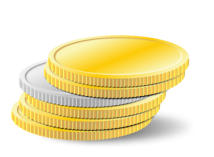 Организация работы по информированию граждан о сроках уплаты налогов
Проведение мероприятий, направленных на снижение недоимки по налоговым платежам
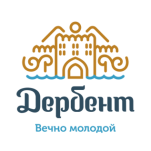 Расходы бюджета города
Расходы бюджета города – денежные средства, направляемые на финансовое обеспечение задач и функций государства и местного самоуправления.
Классификация расходов
по признакам
Функциональная классификация отражает направление средств бюджета на выполнение основных функций государства (раздел→ подраздел→ целевые статьи→ виды расходов)
Экономическая классификация показывает деление расходов государства на текущие и капитальные, а также на выплату заработной платы, на материальные затраты, на приобретение товаров и услуг (категория расходов→ группы→ предметные статьи→ подстатьи)
Ведомственная классификация расходов бюджета непосредственно связана со структурой управления, она отображает группировку юридических лиц, получающих бюджетные средства (главные распорядители средств бюджета)
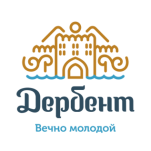 Понятия и типы расходных обязательств
Расходные обязательства - это возникающие на основе закона, иного нормативного правового акта, договора или соглашения обязанности публично-правового образования или действующего от его имени бюджетного учреждения предоставить физическому или юридическому лицу, иному публично-правовому образованию средства из соответствующего бюджета.
Расходные обязательства
Публичные - возникающие на основе закона, иного нормативного правового акта публично-правового образования перед физическим или юридическим лицом, иным публично-правовым образованием, подлежащие исполнению в установленном соответствующим законом, иным нормативным правовым актом размере или имеющие установленный указанным законом, актом порядок его определения
Публичные нормативные - публичные обязательства перед физическим лицом, подлежащие исполнению в денежной форме в установленном соответствующим законом, иным нормативным правовым актом размере или имеющие установленный порядок его индексации
В целях надлежащего контроля за осуществлением расходных обязательств на органы государственной и муниципальной власти возложена обязанность по ведению реестра расходных обязательств. 
Реестр расходных обязательств — используемый при составлении проекта бюджета, свод (перечень) законов, иных нормативных правовых актов, муниципальных правовых актов, обуславливающих публичные нормативные обязательства и (или) правовые основания для иных расходных обязательств с указанием соответствующих положений (статей, частей, пунктов, подпунктов, абзацев) законов и иных нормативных правовых актов с оценкой объёмов бюджетных ассигнований, необходимых для исполнения включённых в реестр обязательств.
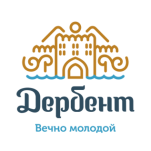 Расходы по публично-нормативным обязательствам в 2021 году
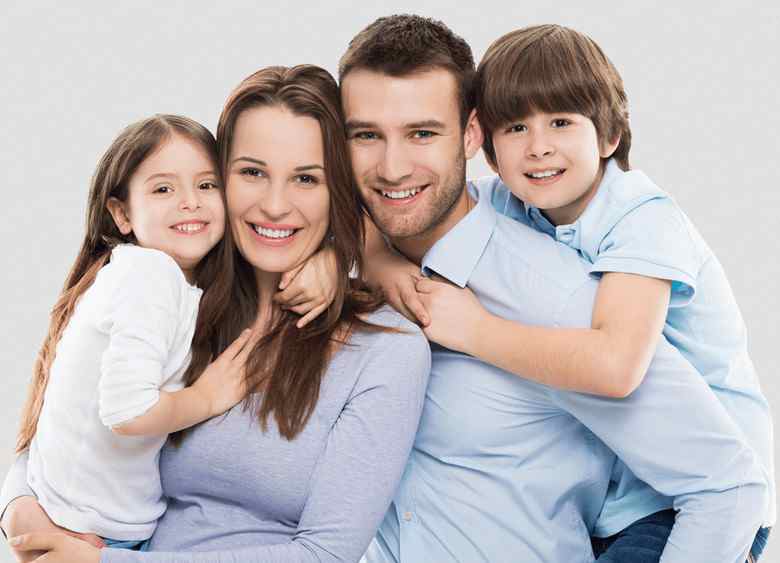 Единовременная материальная помощь семьям, усыновившим ребенка
378 087,00 руб.
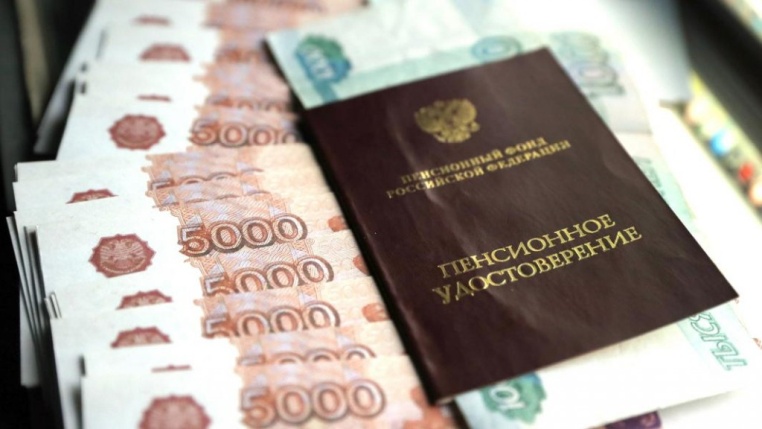 Доплата к пенсии муниципальных служащих

4 030 000,00 руб.
Компенсация родительской платы

16 534 000,00 руб.
Содержание ребенка в семье опекуна и приемной семье, а также вознаграждение, причитающееся приемному родителю
11 302 000,00 руб.
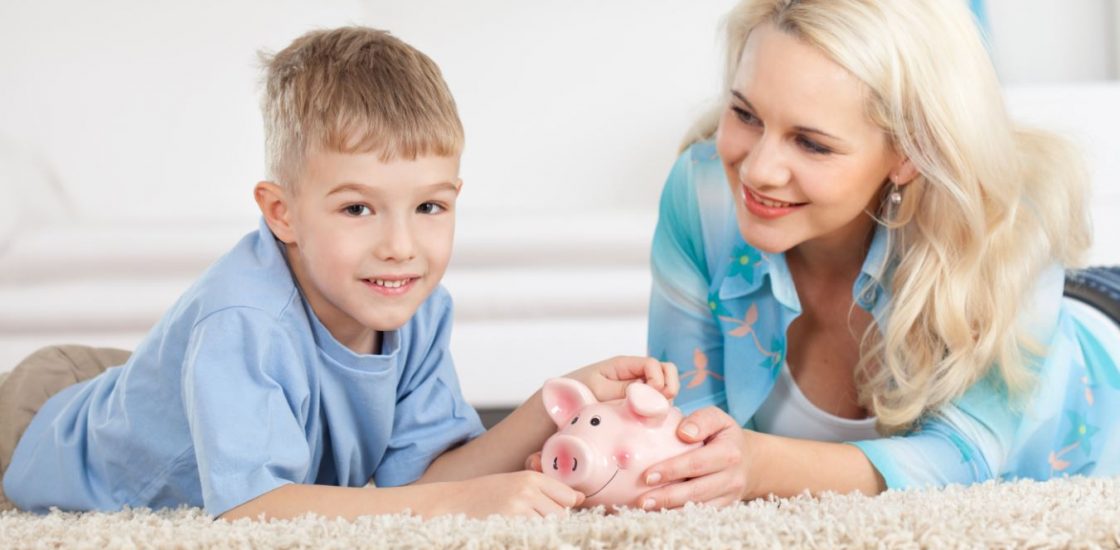 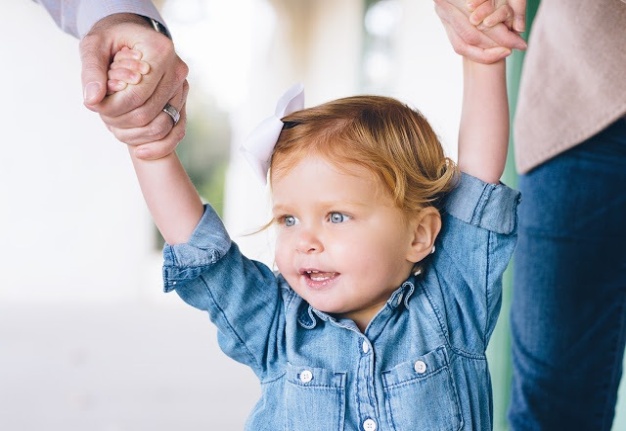 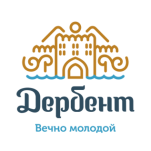 Инвестиции 2021  года
Программа «Комплексное территориальное развитие городского округа 
«город Дербент»
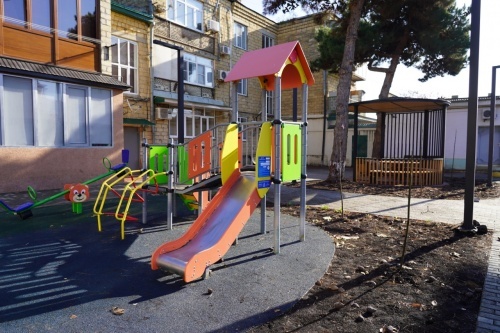 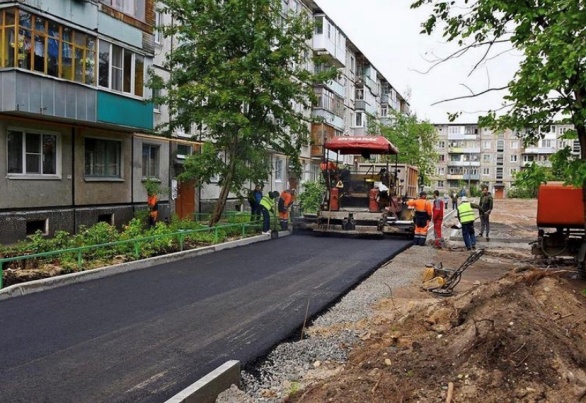 Другие вопросы в области ЖКХ
Дорожное хозяйство
44 955 700,00 рублей
404 693 240,00 рублей
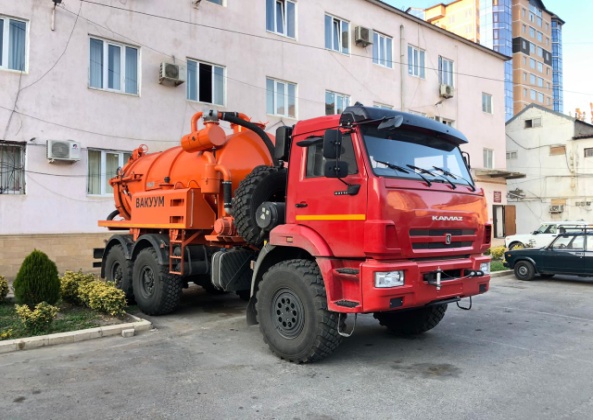 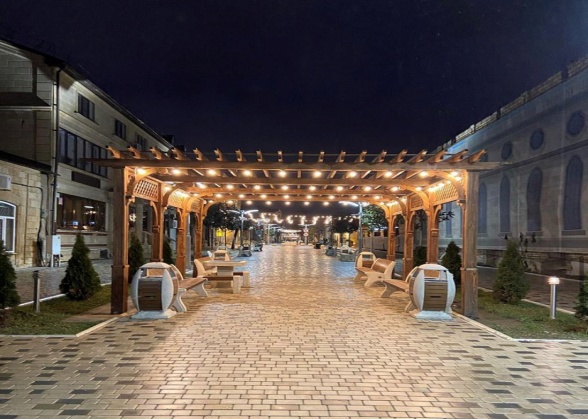 Коммунальное
 хозяйство
Благоустройство
1 184 662 970,00 рублей
629 790 160,00 рублей
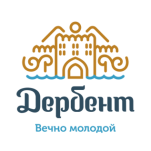 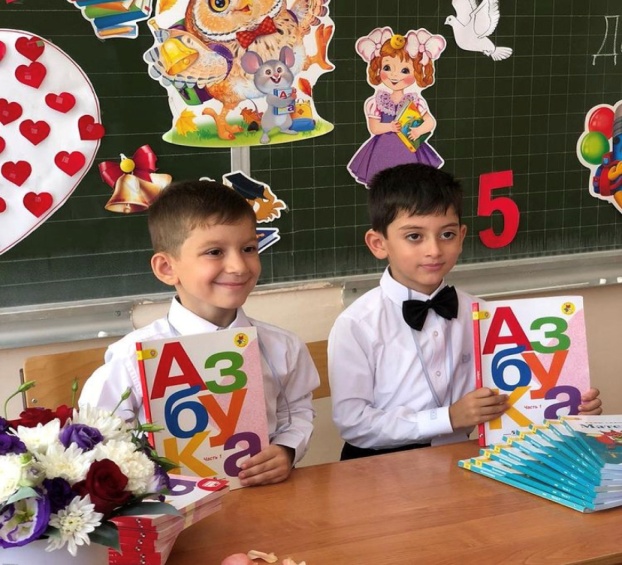 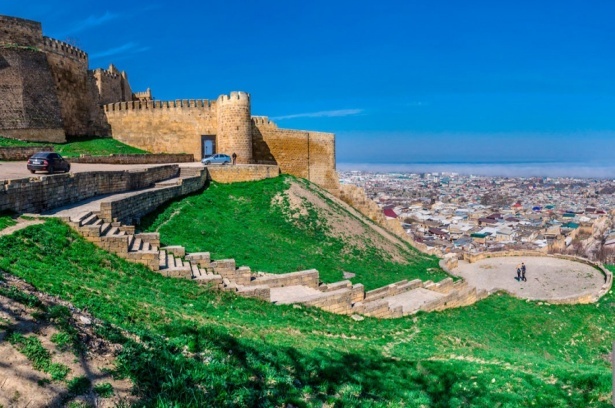 Общее образование 
1 566 050 131,00 рублей
Охрана семьи и детства
84 960 392,00 рублей
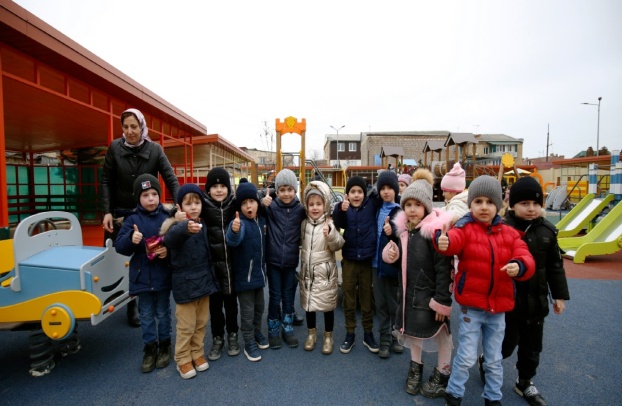 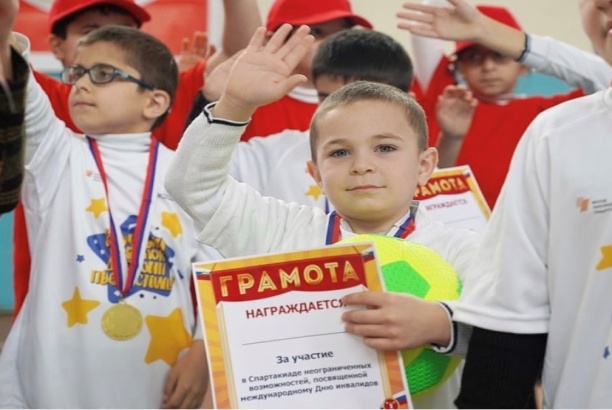 Другие вопросы в области образования
30 178 400,00
 рублей
Дошкольное образование
636 355 068,00
 рублей
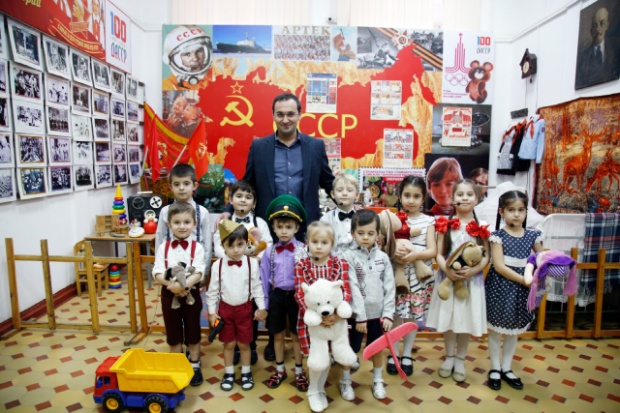 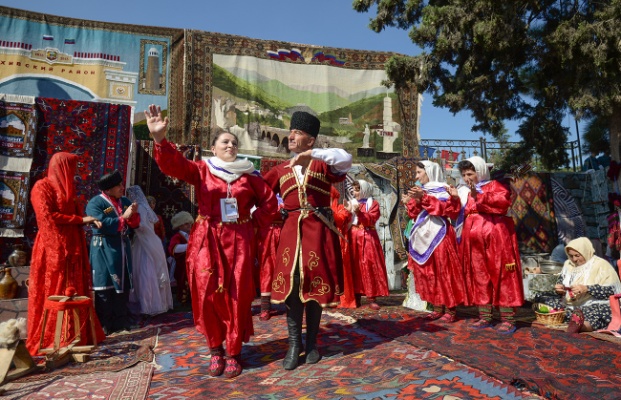 Культура       194 014 300,00 рублей
Дополнительное образование 
178 148 420,00 рублей
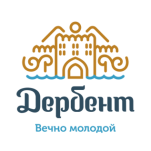 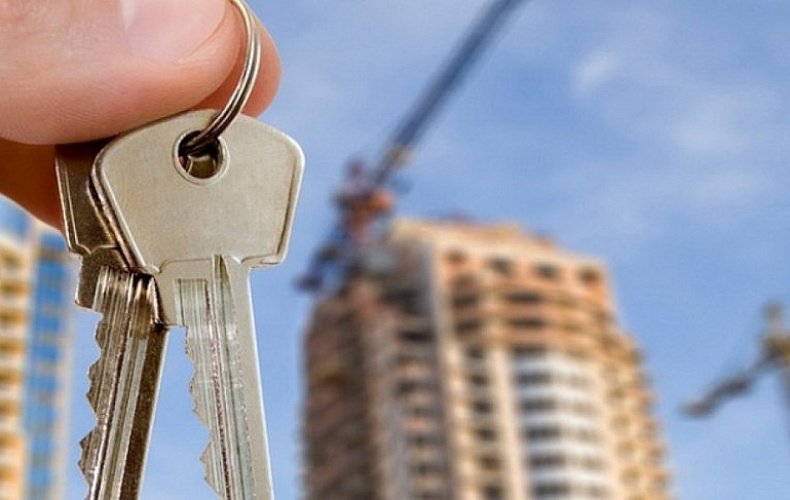 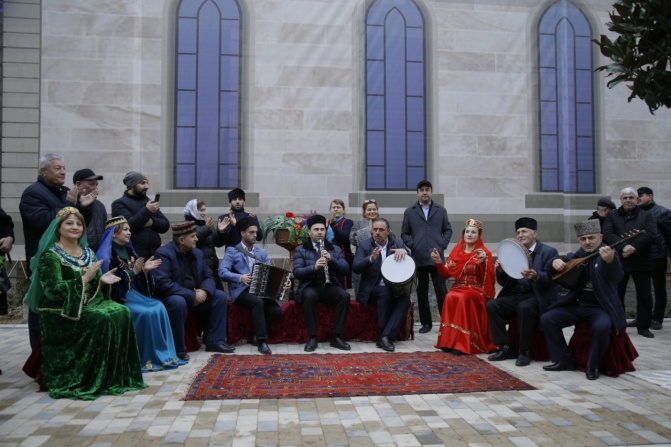 Другие вопросы 
в области культуры
10 121 800,00 
рублей
Программа «Жилье детям-сиротам»
56 746 305,00
 рублей
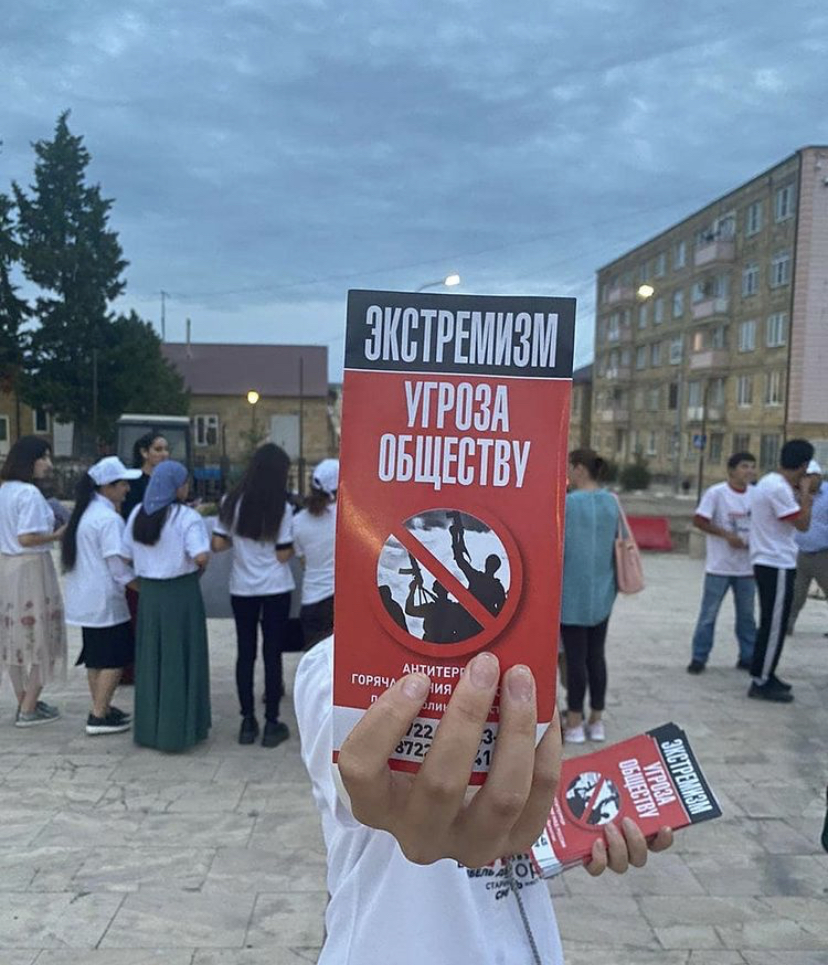 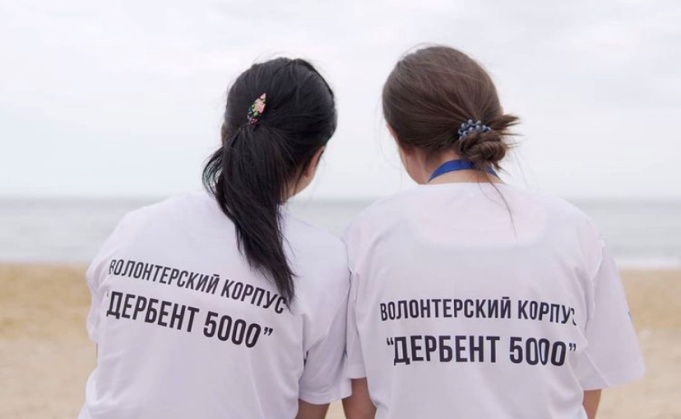 Программа «Противодействие идеологии терроризма и экстремизма»
690 000,00 рублей
Молодежная политика 
 4 397 400,00 рублей
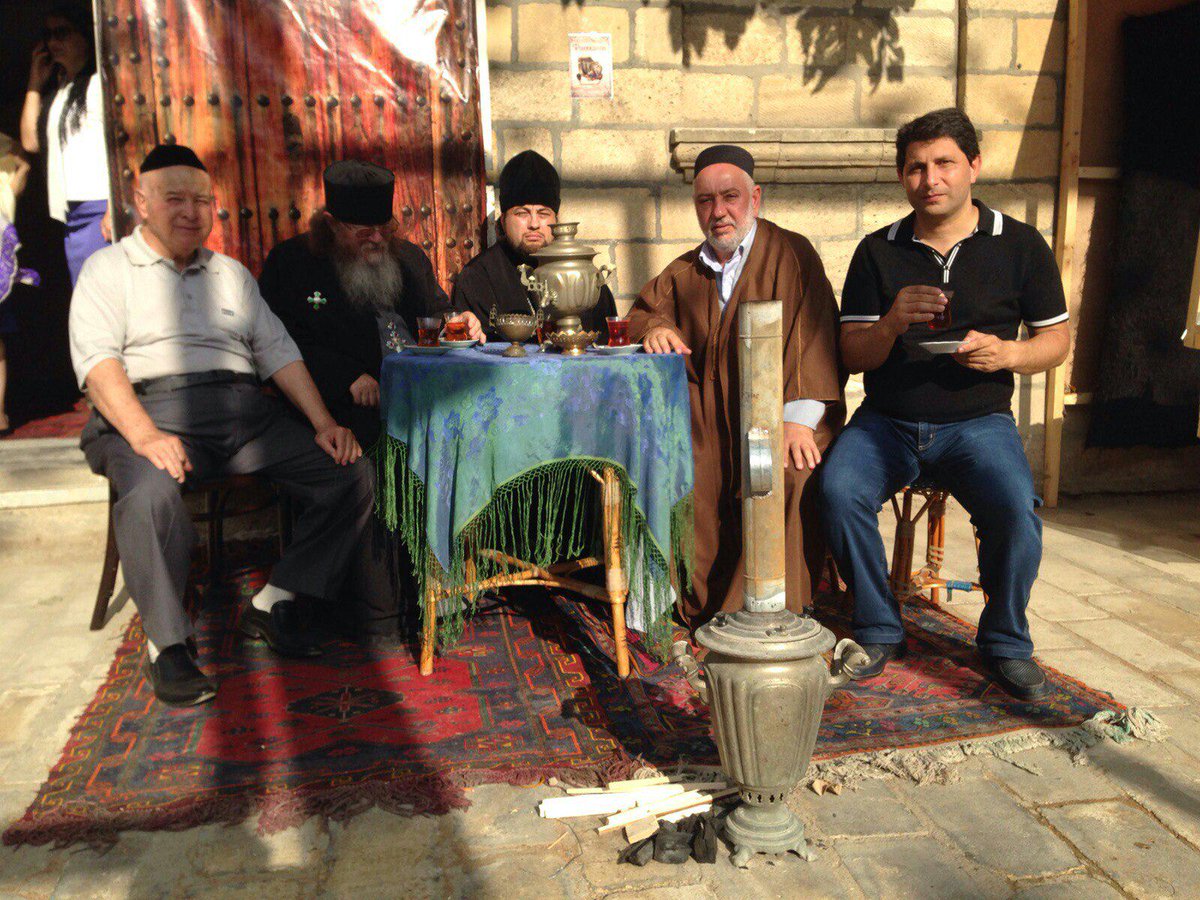 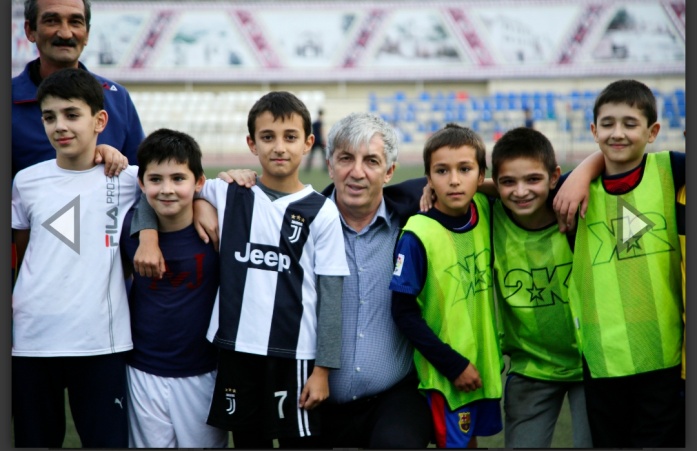 Развитие межнациональных и межконфессиональных отношений
243 000,00 рублей
Массовый спорт
503 888 780,00 рублей
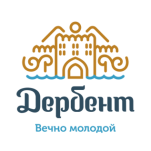 Источники финансирования дефицита бюджета
В процессе принятия и исполнения бюджета города большое значение приобретает сбалансированность доходов и расходов. 
Если доходы превышают расходы, то возникает профицит, Но чаще всего расходы превышают доходы. В таком случае возникает дефицит.
Источниками финансирования дефицита бюджета города
изменение остатков средств на счетах по учету средств местного бюджета
кредиты,
 полученные от кредитных организаций
бюджетные кредиты, полученные от бюджетов других уровней бюджетной системы РФ
муниципальные займы, осуществляемые путем выпуска муниципальных ценных бумаг от имени муниципального образования
муниципальный долг,
то есть совокупность долговых обязательств муниципального образования
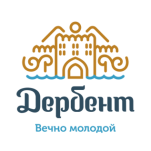 Муниципальный долг города Дербент в 2021 году
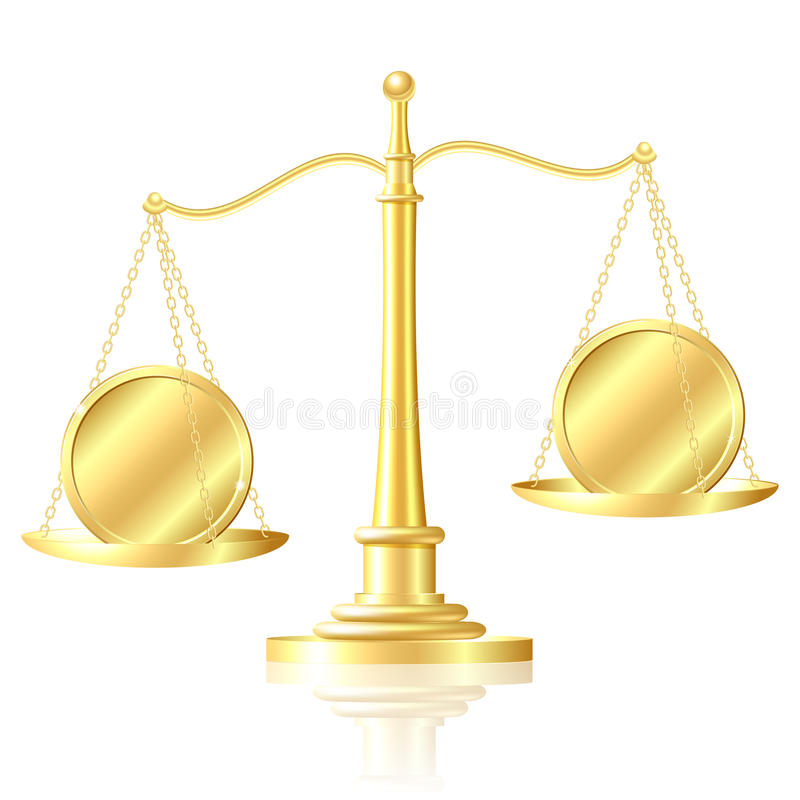 КРЕДИТ
ГАРАНТИЯ 
ИСПОЛЬЗОВАНИЯ 
ЛИЗИНА
тыс.руб.
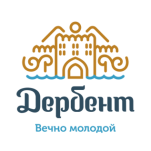 Понятия и термины
АДМИНИСТРАТОР ДОХОДОВ БЮДЖЕТА - органы государственной власти, органы местного самоуправления, органы управления государственными внебюджетными фондами, ЦБ РФ, а также бюджетные учреждения, созданные органами государственной власти и органами местного самоуправления, осуществляющие в соответствии с законодательством РФ контроль за правильностью исчисления, полнотой и своевременностью уплаты, начисление, учет, взыскание и принятие решений о возврате (зачете) излишне уплаченных (взысканных) платежей, пеней и штрафов по ним, являющихся доходами бюджетов бюджетной системы РФ.
БЕЗВОЗМЕЗДНЫЕ ПОСТУПЛЕНИЯ - это финансовая помощь из бюджетов других уровней (межбюджетные трансферты), от физических и юридических лиц.
БЮДЖЕТ – форма образования и расходования денежных средств, предназначенных для финансового обеспечения задач и функций государства и местного самоуправления.
БЮДЖЕТНЫЙ ГОД - законодательно установленный годовой срок исполнения бюджета. В Российской Федерации соответствует календарному году.
БЮДЖЕТНАЯ КЛАССИФИКАЦИЯ - группировка доходов и расходов бюджетов всех уровней бюджетной системы РФ, а также источников финансирования дефицитов этих бюджетов, используемая для составления и исполнения бюджетов.
БЮДЖЕТНЫЙ КРЕДИТ – это денежные средства, предоставляемые бюджетом другому бюджету бюджетной системы Российской Федерации, юридическому лицу (за исключением государственных (муниципальных) учреждений), иностранному государству, иностранному юридическому лицу на возвратной и возмездной основах.
БЮДЖЕТНЫЙ ПЕРИОД – отрезок времени, охватывающий все стадии бюджетного планирования. Начинается бюджетный период с момента начала работы по составлению проекта бюджета и завершается утверждением отчета о его исполнении.
БЮДЖЕТНЫЙ ПРОЦЕСС - деятельность по составлению проекта бюджета, его рассмотрению, утверждению, исполнению, составлению отчета об исполнении и его утверждению.
БЮДЖЕТНАЯ СИСТЕМА РОССИЙСКОЙ ФЕДЕРАЦИИ - совокупность всех бюджетов в РФ: федерального, региональных, местных, государственных внебюджетных фондов.
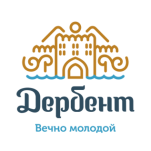 Понятия и термины
ГЛАВНЫЙ РАСПОРЯДИТЕЛЬ БЮДЖЕТНЫХ СРЕДСТВ (ГРБС) - орган государственной власти (местного самоуправления), орган управления государственным внебюджетным фондом, или наиболее значимое учреждение науки, образования, культуры и здравоохранения, напрямую получающий(ее) средства из бюджета и наделенный правом распределять их между подведомственными распорядителями и получателями бюджетных средств
ГОСУДАРСТВЕННЫЙ (МУНИЦИПАЛЬНЫЙ) ДОЛГ - обязательства публично-правового образования по полученным кредитам, выпущенным ценным бумагам, предоставленным гарантиям перед третьими лицами.
ГОСУДАРСТВЕННЫЕ И МУНИЦИПАЛЬНЫЕ ЗАЙМЫ - это денежные ресурсы, привлекаемые для покрытия дефицита соответствующего бюджета от физических и юридических лиц, иностранных государств, международных финансовых организаций на основании заключаемых договоров, по которым возникают долговые обязательства РФ, субъекта РФ, муниципального образования как заемщиков или гарантов погашения займов (кредитов) другими заемщик.
ГОСУДАРСТВЕННАЯ (МУНИЦИПАЛЬНАЯ) ПРОГРАММА - система мероприятий и инструментов государственной политики, обеспечивающих в рамках реализации ключевых государственных функций достижение приоритетов и целей государственной политики в сфере социально-экономического развития и безопасности.
ДЕФИЦИТ - превышение расходов бюджета над его доходами.
ДОТАЦИИ - межбюджетные трансферты, предоставляемые на безвозмездной и безвозвратной основе без установления направлений и (или) условий их использования.
ДОХОДЫ - это поступающие в бюджет денежные средства (налоги юридических и физических лиц, административные платежи и сборы, безвозмездные поступления).
ИСТОЧНИКИ ФИНАНСИРОВАНИЯ ДЕФИЦИТА БЮДЖЕТА - средства, привлекаемые в бюджет для покрытия дефицита (кредиты банков, кредиты от других уровней бюджетов, кредиты финансовых международных организаций, ценные бумаги, иные источники).
ИНВЕСТИЦИИ (ИЛИ КАПИТАЛОВЛОЖЕНИЯ, КАПИТАЛЬНЫЕ ЗАТРАТЫ) - финансовые средства, затрачиваемые на строительство новых и реконструкцию, расширение и техническое перевооружение действующих предприятий (производственные инвестиции), на жилищное, коммунальное и культурно-бытовое строительство (непроизводственные инвестиции).
ИНДЕКС ПОТРЕБИТЕЛЬСКИХ ЦЕН - один из видов индексов цен, созданный для измерения среднего уровня цен на товары и услуги (потребительской корзины) за определённый период в экономике.
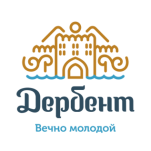 Понятия и термины
МЕЖБЮДЖЕТНЫЕ ТРАНСФЕРТЫ - это средства одного бюджета бюджетной системы РФ, перечисляемые другому бюджету бюджетной системы РФ.
НАЛОГОПЛАТЕЛЬЩИК - физическое лицо или юридическое лицо, на которое законом возложена обязанность уплачивать налоги.
НАЛОГОВЫЕ ДОХОДЫ – поступления в бюджет от уплаты налогов, установленных Налоговым кодексом РФ.
НАЦИОНАЛЬНАЯ ЭКОНОМИКА – (с точки зрения как раздел расходов бюджета) аккумулирует расходы, связанные с руководством, управлением, оказанием услуг, а также предоставлением государственной поддержки в целях развития отраслей национальной экономики: сельского хозяйства, транспорта и дорожного хозяйства.
НЕНАЛОГОВЫЕ ДОХОДЫ – поступления от уплаты пошлин и сборов, установленных законодательством РФ и штрафов за нарушение законодательства.
ПРОГНОЗ СОЦИАЛЬНО-ЭКОНОМИЧЕСКОГО РАЗВИТИЯ - документ, содержащий систему научно-обоснованных представлений о направлениях и результатах социально-экономического развития Российской Федерации на прогнозируемый период (среднесрочный или долгосрочный).
ПРОЖИТОЧНЫЙ МИНИМУМ - это стоимостная величина достаточного для обеспечения нормального функционирования организма человека, сохранения его здоровья, набора продуктов питания, а также минимального набора непродовольственных товаров и минимального набора услуг, необходимых для удовлетворения основных социальных и культурных потребностей лица.
ПРОФИЦИТ - превышение доходов над расходами бюджета.
ПУБЛИЧНЫЕ НОРМАТИВНЫЕ РАСХОДНЫЕ ОБЯЗАТЕЛЬСТВА - публичные обязательства перед физическим лицом, подлежащие исполнению в денежной форме в установленном соответствующим законом, иным нормативным правовым актом размере или имеющие установленный порядок его индексации.
ПУБЛИЧНО – ПРАВОВОЕ ОБРАЗОВАНИЕ - это
- Российская Федерация (федеральное государство) в целом;
- Субъекты РФ - республики, края, области, города федерального подчинения, автономные области, автономные округа;
Муниципальные образования..
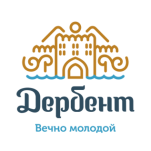 Понятия и термины
ПУБЛИЧНЫЕ СЛУШАНИЯ проводятся представительным органом муниципального образования, главой муниципального образования с участием жителей муниципального образования для обсуждения проектов муниципальных правовых актов по вопросам местного значения.
РАСХОДЫ - это выплачиваемые из бюджета денежные средства (социальные выплаты населению, содержание государственных учреждений (образование, ЖКХ, культура и другие) капитальное строительство и другие).
РАСХОДНЫЕ ОБЯЗАТЕЛЬСТВА - это возникающие на основе закона, иного нормативного правового акта, договора или соглашения обязанности публично-правового образования или действующего от его имени бюджетного учреждения предоставить физическому или юридическому лицу, иному публично-правовому образованию средства из соответствующего бюджета.
РЕЕСТР РАСХОДНЫХ ОБЯЗАТЕЛЬСТВ - используемый при составлении проекта бюджета, свод (перечень) законов, иных нормативных правовых актов, муниципальных правовых актов, обуславливающих публичные нормативные обязательства и (или) правовые основания для иных расходных обязательств с указанием соответствующих положений (статей, частей, пунктов, подпунктов, абзацев) законов и иных нормативных правовых актов с оценкой объёмов бюджетных ассигнований, необходимых для исполнения включённых в реестр обязательств.
СУБВЕНЦИЯ - бюджетные средства, предоставляемые бюджету другого уровня бюджетной системы РФ на безвозмездной и безвозвратной основах на осуществление определенных целевых расходов, возникающих при выполнении полномочий РФ, переданных для осуществления органам государственной власти другого уровня бюджетной системы РФ.
СУБСИДИЯ - бюджетные средства, предоставляемые бюджету другого уровня бюджетной системы РФ, в целях софинансирования расходных обязательств, возникающих при выполнении полномочий органов местного самоуправления по вопросам местного значения.
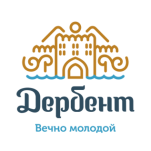 Информация для контактов
«Бюджет для граждан» разработан Финансовым управлением        
городского округа «город дербент»

Индекс:  368608
Город:  Дербент
Улица:  пл.Свободы
Дом:  2
Телефон/ факс :  8 (87240) 4-22-09
e-mail: gorfinotdelderbent@mail.ru
Время приема граждан: пн-пт. 9:00-13:00; 14:00-18:00
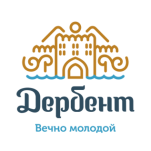